ضَ    ضُ     ضِ
ضا  ضو   ضي
ضًا    ضٌ      ضٍ
دَ    دُ     دِ
دا  دو   دي
دًا    دٌ      دٍ
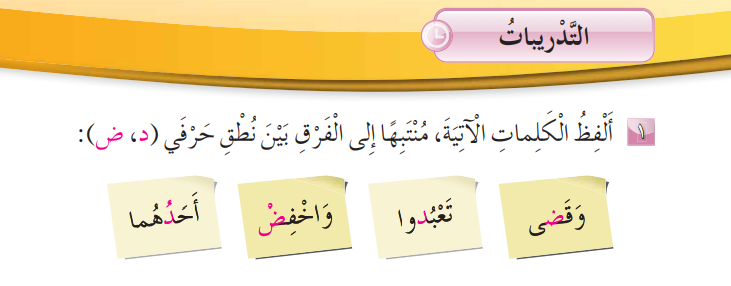 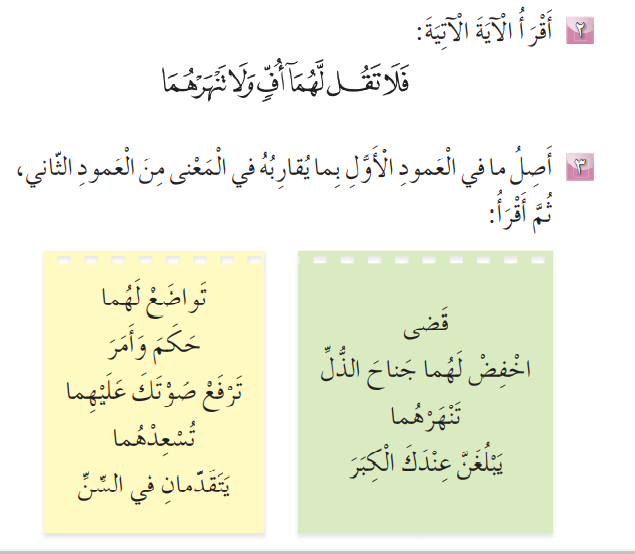 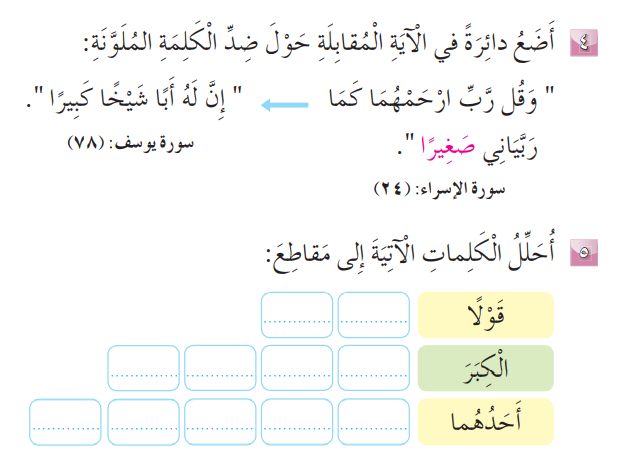 عكس
لاً
قَوْ
رَ
بـَ
كـِ
الـْ
ما
هـُ
دُ
حـَ
أَ
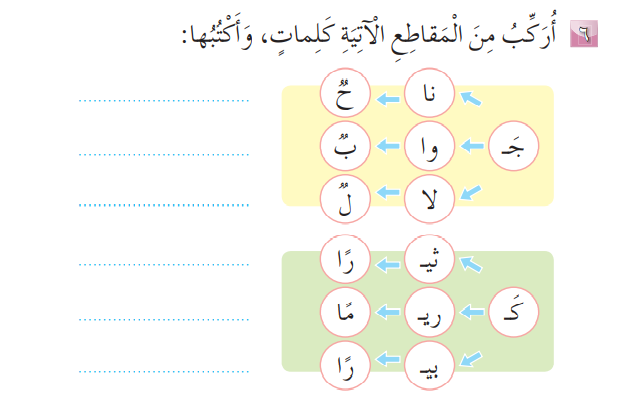 جَناحٌ
جَوابٌ
جَلالٌ
كَثيرًا
كَريمًا
كَبيرًا
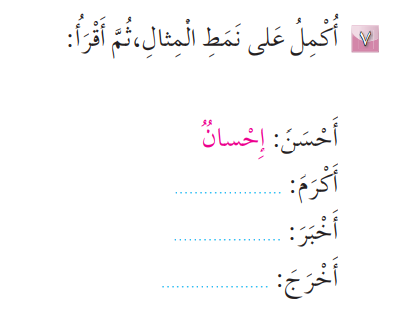 إِكْرامٌ
إِخْبارٌ
إِخْراجٌ
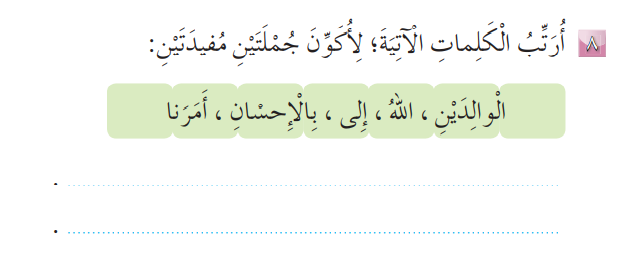 جُمْلةٌ فعليّةٌ
أَمَرَنا اللّهُ بِالإِحْسانِ إلى الْوالِديْنِ.
اللّهُ أَمَرَنا بِالإِحْسانِ إلى الْوالِديْنِ.
جُملةٌ اسميّةٌ
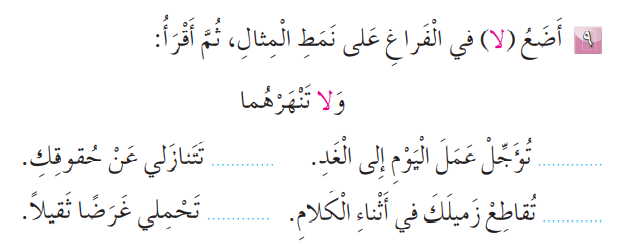 لا
لا
لا
لا
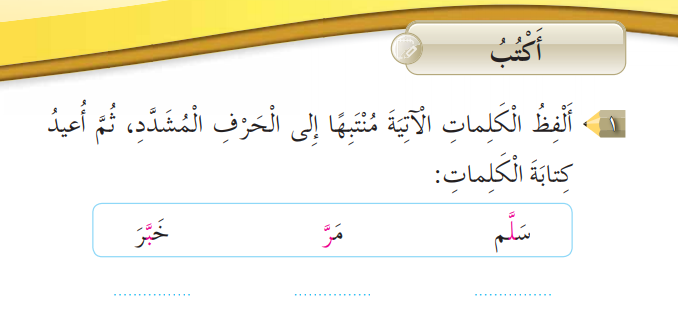 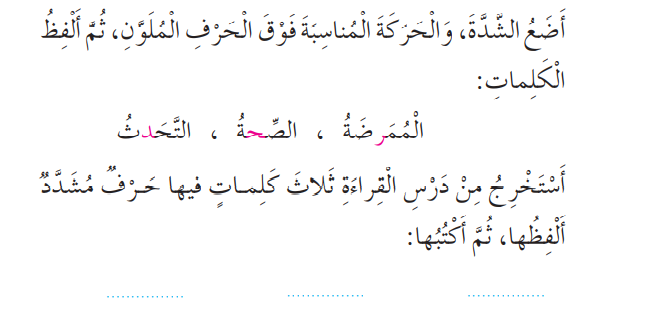 رَبُّكَ
إِيَّاهُ
أَلَّا
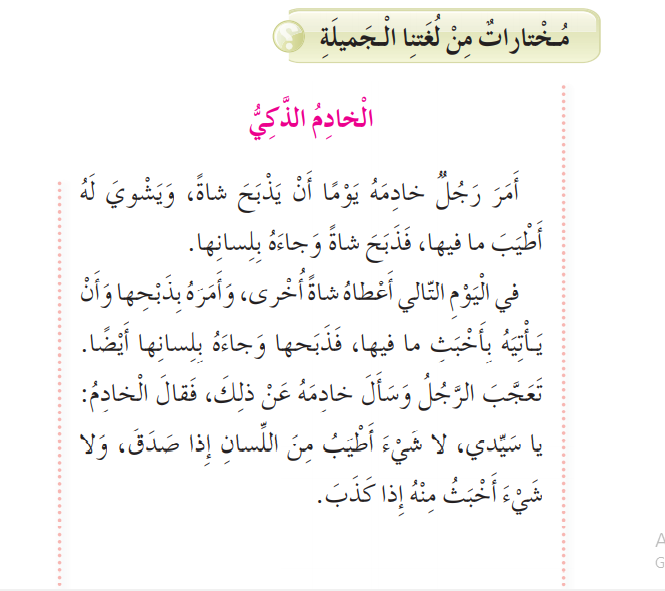